Web Structurel
Bali.ahmed@univ-eloued.dz
Limites HTML…
HTML laisse l'interprétation des éléments marqués au navigateur ce qui donne une interprétation différente suivant le navigateur utilisé. Mais tout le monde y a rajouté des choses bien spécifiques, (frame de netscape) et finalement on en est arrivé à une foison de balises spécifiant l'apparence en noyant le contenu !
2
…SGML
Face à ce problème de séparation contenu/forme, on a développé un langage structuré : SGML(Standard Generalized Markup Language).  
SGML conçu comme un langage spécifiant le contenu d'un document avec d'importantes extensions d'hypertexte sans en spécifier la forme à l'origine.
3
SGML…notions
SGML :
Issu d’un besoin élémentaire : rendre le stockage de données indépendant de tout fournisseur de logiciels
Pas de balises prédéfinies comme dans HTML, le développeur peut créer ses propres balises
La DTD (Document Type Definition) est au cœur d’une application SGML  :
Méta-donnée permettant de définir l’imbrication des éléments constituant un document, certains pouvant être obligatoire (#required), d’autres optionnels, tous répétitifs ou non, avec deux types de données de base (#PCDATA)
Introduit la notion de document valide (conforme à la DTD), contrairement à HTML qui ne fait que vérifier la syntaxe des balises (on parle ici de document bien formé ou vérifié)
Beaucoup trop de fonctions (méta-langage : par exemple permet de définir quels caractères utiliser pour le balisage) avec une syntaxe complexe.
4
Limite SGML…> XML
SGML a été très utilisé pour le traitement de la documentation technique dans l'industrie (aviation, automobile, etc). Mais c'est un langage complexe, on a donc développé un nouveau langage : XML 
       L'idée de départ de XML était de créer un langage ayant 80% de l'expressivité de SGML et 20% de sa complexité.
5
XML… Notions
XML, eXtensible Markup Language, est donc un langage permettant de générer des langages de balises pour la structuration de données et de documents, puisqu'il dérive du SGML. Il a cependant des règles moins strictes. 
      Du HTML, XML hérite l’utilisation des adresses Web (URL) pour pointer vers d’autres objets   
       De SGML, il hérite certains mécanismes d’adressage extrêmement puissants pour pointer par exemple vers des parties et des plages de documents.
6
XML… Notions
Le XML est fondé sur le code Unicode qui gère non seulement les caractères accentués mais aussi les caractères asiatiques (contrairement à HTML et SGML qui s’appuient fortement sur l’ASCII qui rend difficile l’utilisation des caractères étrangers)   Internationalisation
7
XML… Exemple
Exemple de document XML
<catalogue> <roller> <marque>RollerBlade</marque> <modele>Coyote </modele> </roller> <roller> <marque>Mission</marque> <modele>RL <type> <roulement>ABEC3608</roulement> </type> </modele> </roller> 
</catalogue>
8
DTD… Exemple
<!DOCTYPE biblio[<!ELEMENT biblio (livre)*><!ELEMENT livre (titre, auteur, nb_pages)>  <!ATTLIST livre    type (roman | nouvelles | poemes | théâtre) #IMPLIED    lang CDATA "fr"  ><!ELEMENT titre (#PCDATA)><!ELEMENT auteur (#PCDATA)><!ELEMENT nb_pages (#PCDATA)>]>
9
XML… Avantages
Un document XML présente une structure logique, de type arborescent, semblable à la structure d'un document HTML mais dénuée de toute information de présentation. 
Il est représenté sous la forme d'un fichier texte qui n'est pas destiné à être lu, l'avantage étant qu'un simple éditeur de texte permet son débogage. 
C'est un format d'échange très pratique entre des plates-formes différentes. En effet, XML peut être envisagé : - comme format de stockage, puisqu'il s'agit d'un format générique susceptible de décliner un document dans des formats et des types d'édition différents - comme format d'échange -……
10
XML… Limites
Le fichier créé est "bavard". Cependant, l'espace disque étant de moins en moins coûteux et les méthodes de compression de plus en plus efficaces, cela ne représente pas un problème : la répétition d'un tag pour une balise ouvrante et une balise fermante, est quelque chose qui disparaît bien à la compression.
11
Autour d’XML
Il existe un grand nombre d'autres recommandations et extensions autour d'XML : 
DTD. 
Xpath: est un langage (non XML) pour localiser une portion d'un document XML. 
Xpointer:  est une fonction (spécification du W3C) dont l'objectif est de permettre de désigner un fragment de document XML en ligne, c'est-à-dire lui-même désigné par une URL.
       Dans ce but, XPointer utilise la syntaxe XPath, enrichie d'options  
       permettant de désigner des portions de document (range).
       Xlink: est une spécification du W3C, Cette technologie permet de créer des liens entre fichiers XML ou portions de fichiers XML (grâce à XPointer). Contrairement aux liens entre fichiers HTML, XLink permet de créer des liens liant plus de deux fichiers.
12
[Speaker Notes: XPath est un langage (non XML) pour localiser une portion d'un document XML. Initialement créé pour fournir une syntaxe et une sémantique aux fonctions communes à XPointer et XSL, XPath a rapidement été adopté par les développeurs comme langage d'interrogation simple d'emploi.]
Autour d’XML
XSL: XSL (eXtensible Stylesheet Language) est le langage de description de feuilles de style du W3C associé à XML.
La spécification est divisée en trois parties : 
XSLT: le langage de transformation.
Xpath:  le langage de navigation dans un document XML.
XSL-FO : le vocabulaire XML de mise en forme.
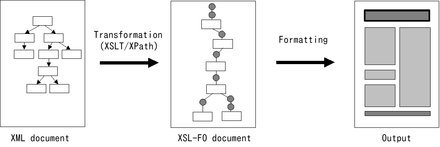 13
[Speaker Notes: XPath est un langage (non XML) pour localiser une portion d'un document XML. Initialement créé pour fournir une syntaxe et une sémantique aux fonctions communes à XPointer et XSL, XPath a rapidement été adopté par les développeurs comme langage d'interrogation simple d'emploi.]
Autour d’XML
DOM: constitue un objet en mémoire de la totalité d'un document XMLCette API permet l'accès direct à tous les nœuds de l'arbre (éléments, texte, attributs), pour les lire, ou les modifier.

SAX: (Simple API for XML) est une alternative intéressante à DOM pour le traitement de documents longs. Est aussi une interface de programmation pour de nombreux langages permettant de lire et de traiter des documents XML.
14
[Speaker Notes: XPath est un langage (non XML) pour localiser une portion d'un document XML. Initialement créé pour fournir une syntaxe et une sémantique aux fonctions communes à XPointer et XSL, XPath a rapidement été adopté par les développeurs comme langage d'interrogation simple d'emploi.
DOM: Document Object Model, constitue un objet en mémoire de la totalité d'un document XML. Cette API permet l'accès direct à tous les nœuds de l'arbre (éléments, texte, attributs), pour les lire, ou les modifier. Il est par exemple très utilisé sur les navigateurs web avec JavaScript. Cette norme est écrite par le W3C.
SAX, Simple API for XML, est une alternative intéressante à DOM pour le traitement de documents longs. Quand un document entre dans un processeur XML, du code SAX peut capturer des événements, comme l'ouverture et la fermeture d'une balise, afin par exemple, d'écrire dans une base de données. À l'inverse, il est possible de générer des événements SAX, par exemple à partir de la lecture d'une base de données, afin de produire un document consommé par une autre étape d'un processus XML.]
Conclusion…limite
Le Web actuel est syntaxique : structure des ressources bien définie mais le contenu reste quasi inaccessible aux machines. Seuls les humains peuvent l’interpréter.
15
Conclusion…limite
Exemple 1
        Recherche des informations sur un livre dont le sujet est Kateb Yacine 
Recherche textuelle (où le moteur de recherche ne s’intéresse par exemple qu’aux termes « livre » et « Kateb Yacine»)
Résultat : retournera les livres écrits par cet auteur.
16
Conclusion…limite
Exemple 2
Soit le document suivant décrivant des compositions musicales :
<musique genre=« classique »>
        <titre>Eine KleineNacht Music</titre>
       <compositeur>Mozart</compositeur>
</musique>
Voici un autre document décrivant le même genre d’informations musicales 
<musique genre=« classique »>
        </titre>un autre morceau de Mozart</titre>
       <auteur>Mozart</auteur>
</musique>
Que se passe t-il si veut récupérer l’ensemble des morceaux de musique écrits par Mozart ? 
Il faut se mettre d’accord sur le sens des mots !!!
17
Conclusion…Solution
Le Web actuel doit changer d’orientation d’un Web présentable qui se contente d’afficher les informations disponibles, à un  Web «intelligent» permettant aux machines de mieux exploiter les informations !
18
Conclusion…Perspective
"The Semantic Web is an extension of the current web in which information is given well defined meaning, better enabling computers and people to work in cooperation."
  Tim Berners-Lee.
19